Bài  19: CẢM ƠN ANH HÀ MÃ
Tiết  4
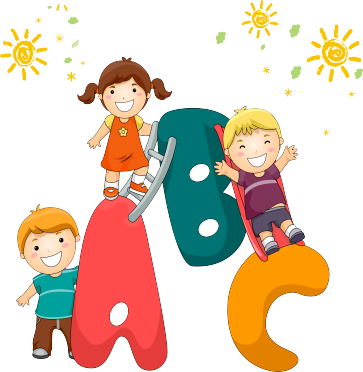 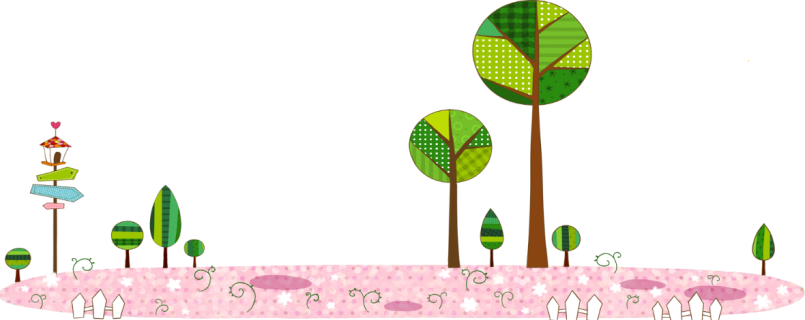 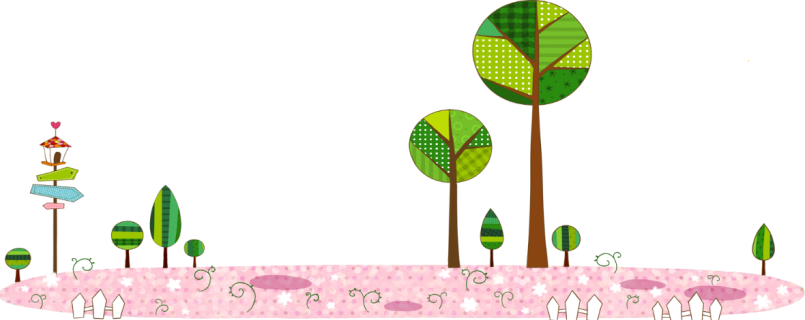 1. Dựa vào tranh và câu hỏi gợi ý, nói về sự việc trong từng tranh.
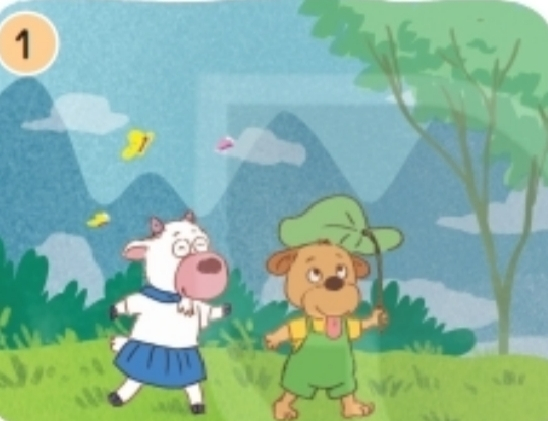 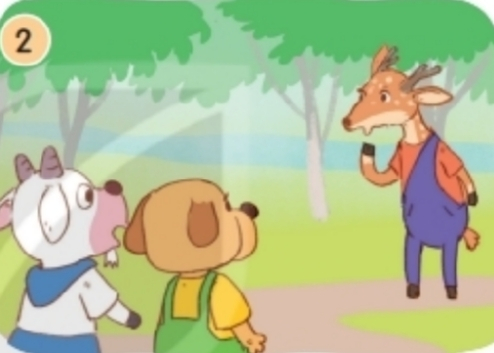 Dê và cún gặp chuyện gì khi vào rừng?
Dê đã nói gì khi gặp cô hươu?
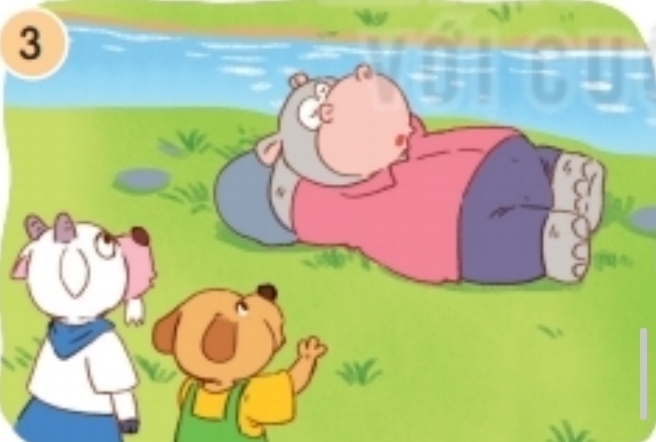 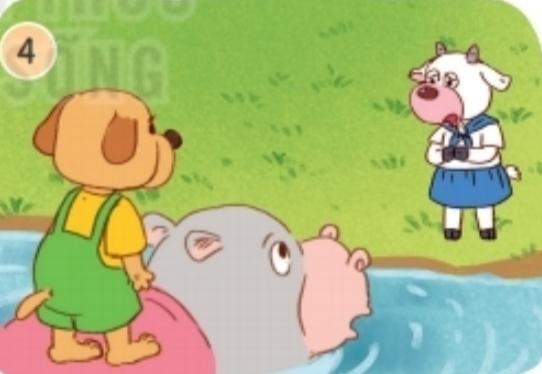 Cún đã làm gì khiến anh hà mã vui vẻ giúp đỡ?
Vì sao dê làm anh hà mã phật ý?
2. Kể lại từng đoạn của câu chuyện theo tranh:
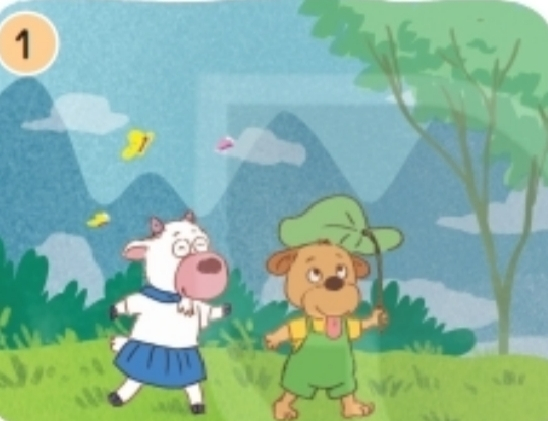 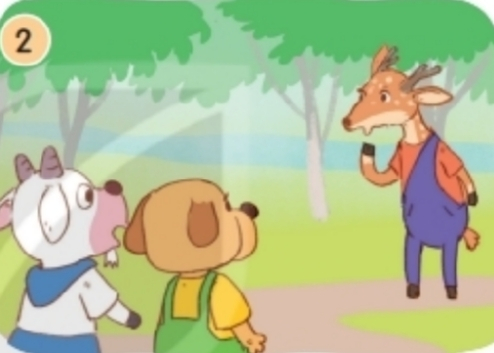 Dê và cún gặp chuyện gì khi vào rừng?
Dê đã nói gì khi gặp cô hươu?
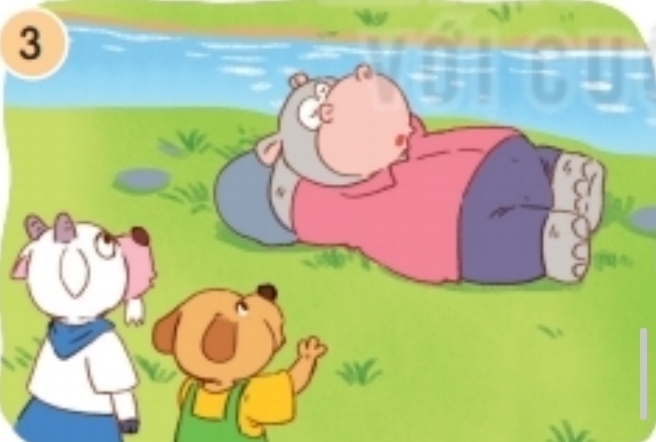 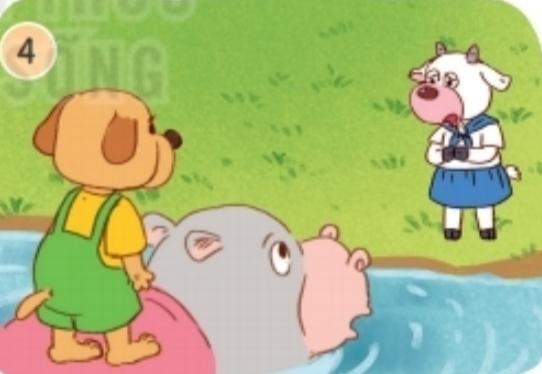 Cún đã làm gì khiến anh hà mã vui vẻ giúp đỡ?
Vì sao dê làm anh hà mã phật ý?
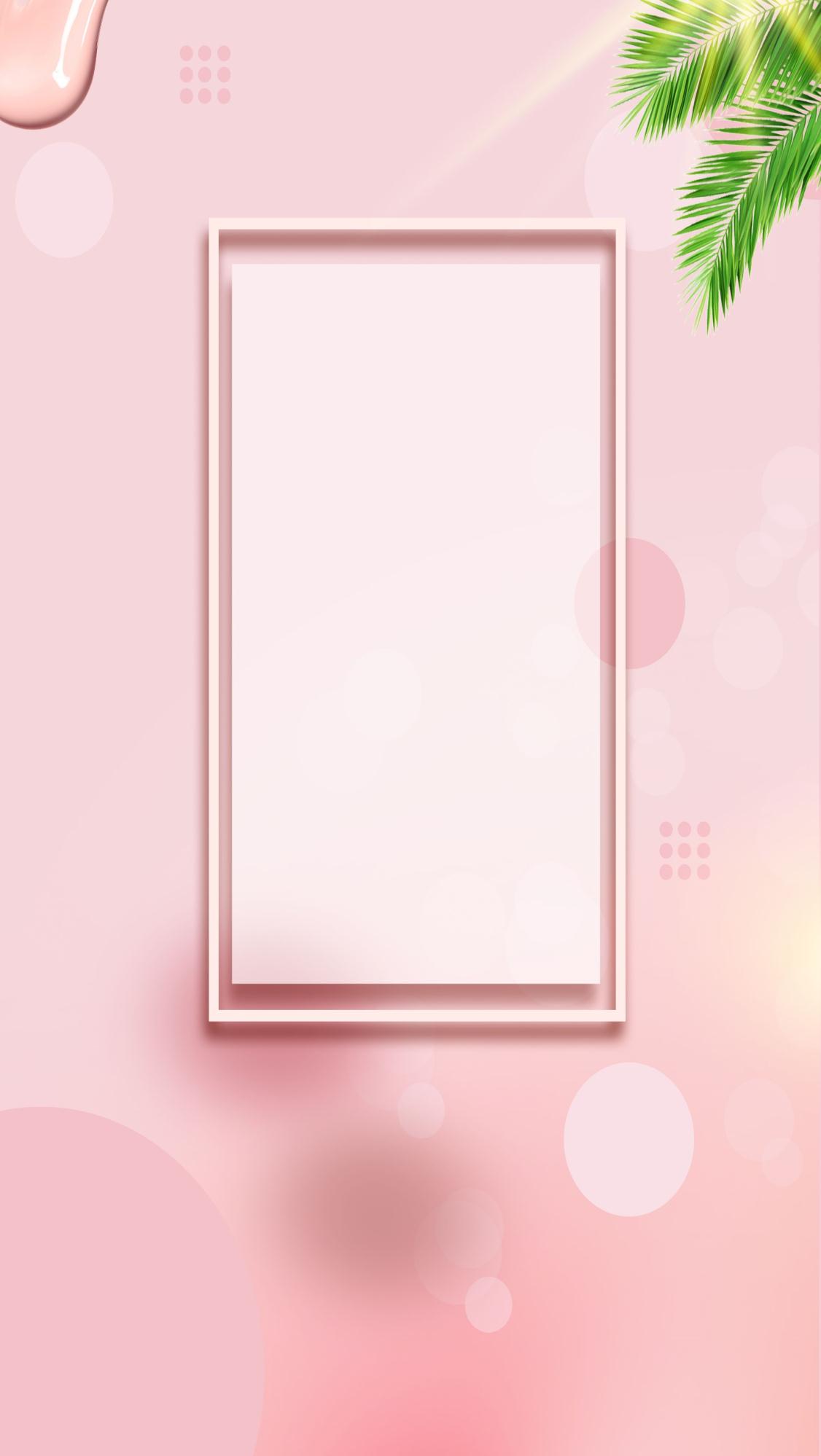 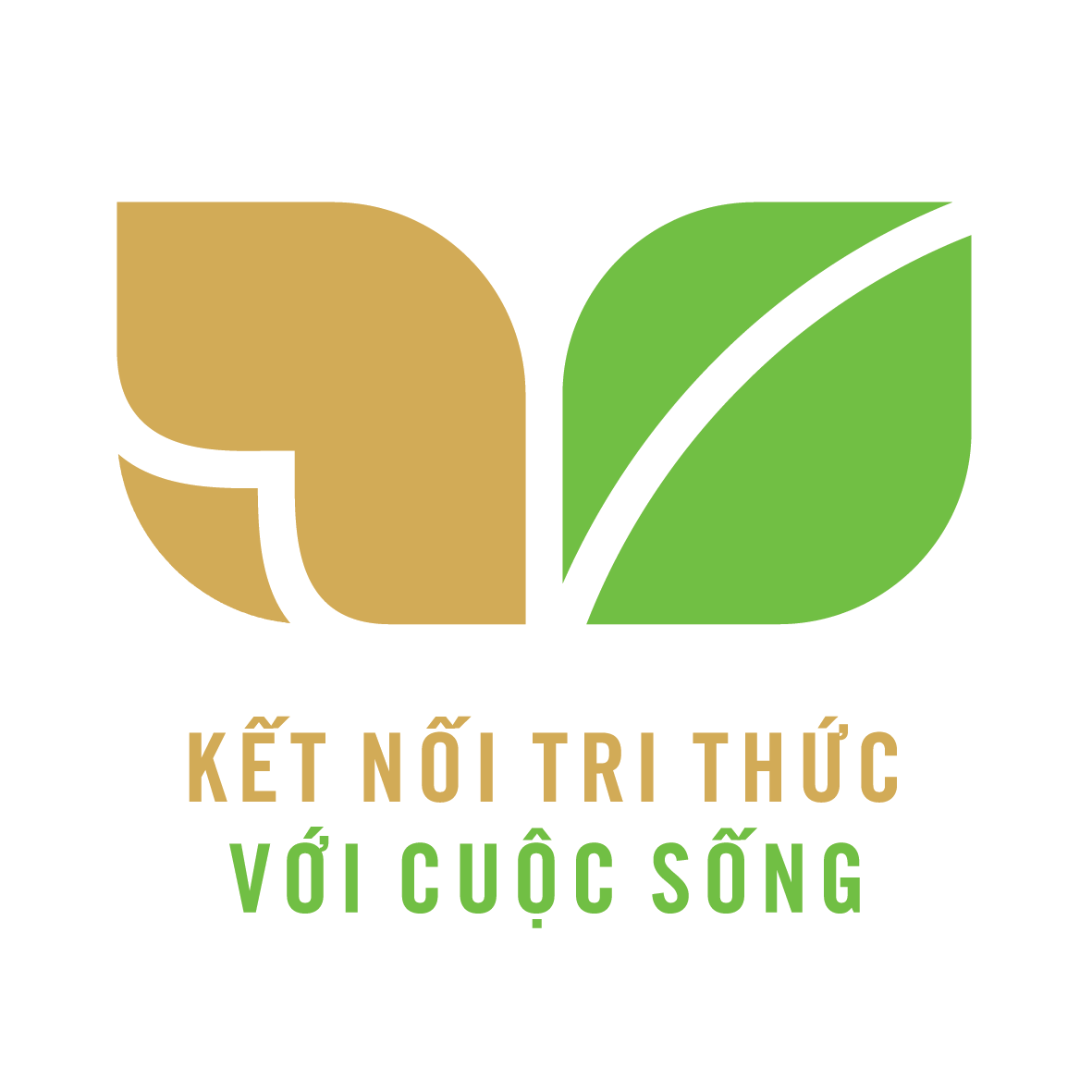 CỦNG CỐ BÀI HỌC
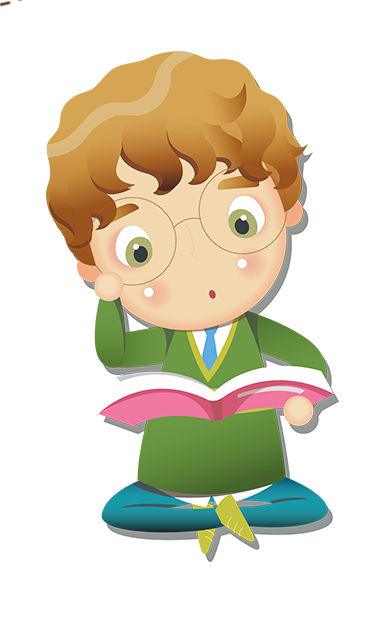 [Speaker Notes: Bài giảng thiết kế bởi: Hương Thảo - tranthao121006@gmail.com]